Урок русского языка в 1 классе  Речевая ситуация: приглашение на экскурсию. Отработка умения задавать вопросы к словам.УМК «Начальная школа 21 века»
Учитель начальных классов
 ГБОУ Школы № 1739 г. Москвы
Бочкарева О.П.
РазминкаДогадайся, каким словам соответствуют модели.
Приглашение в Кремль
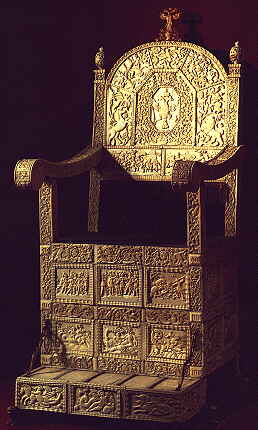 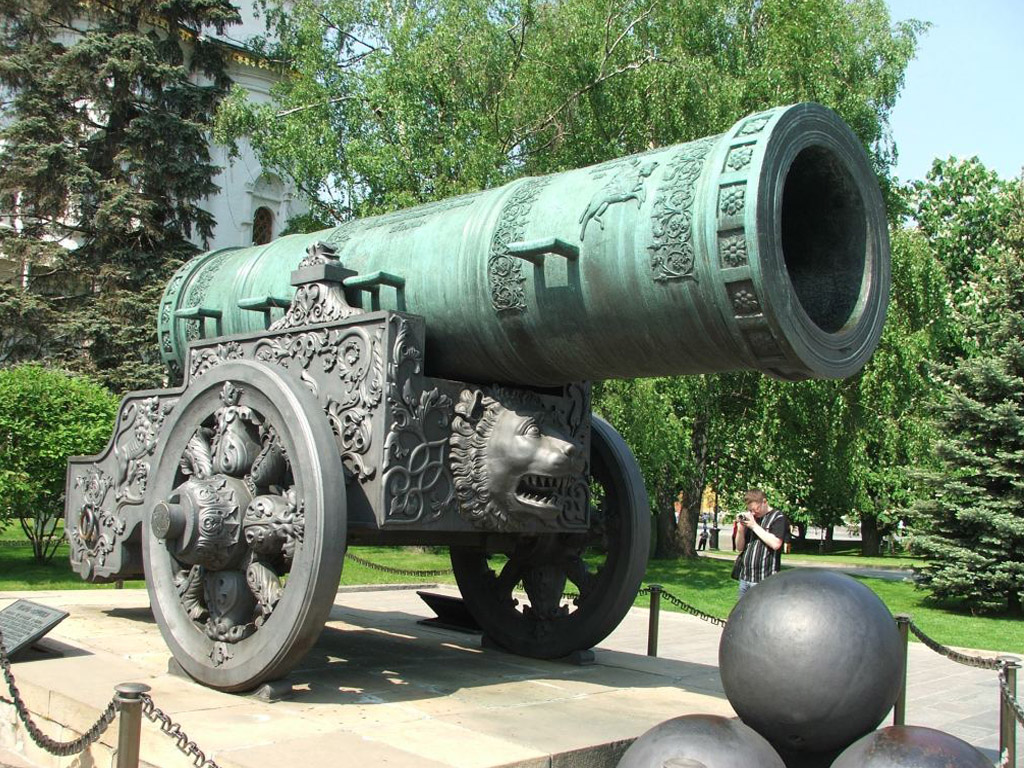 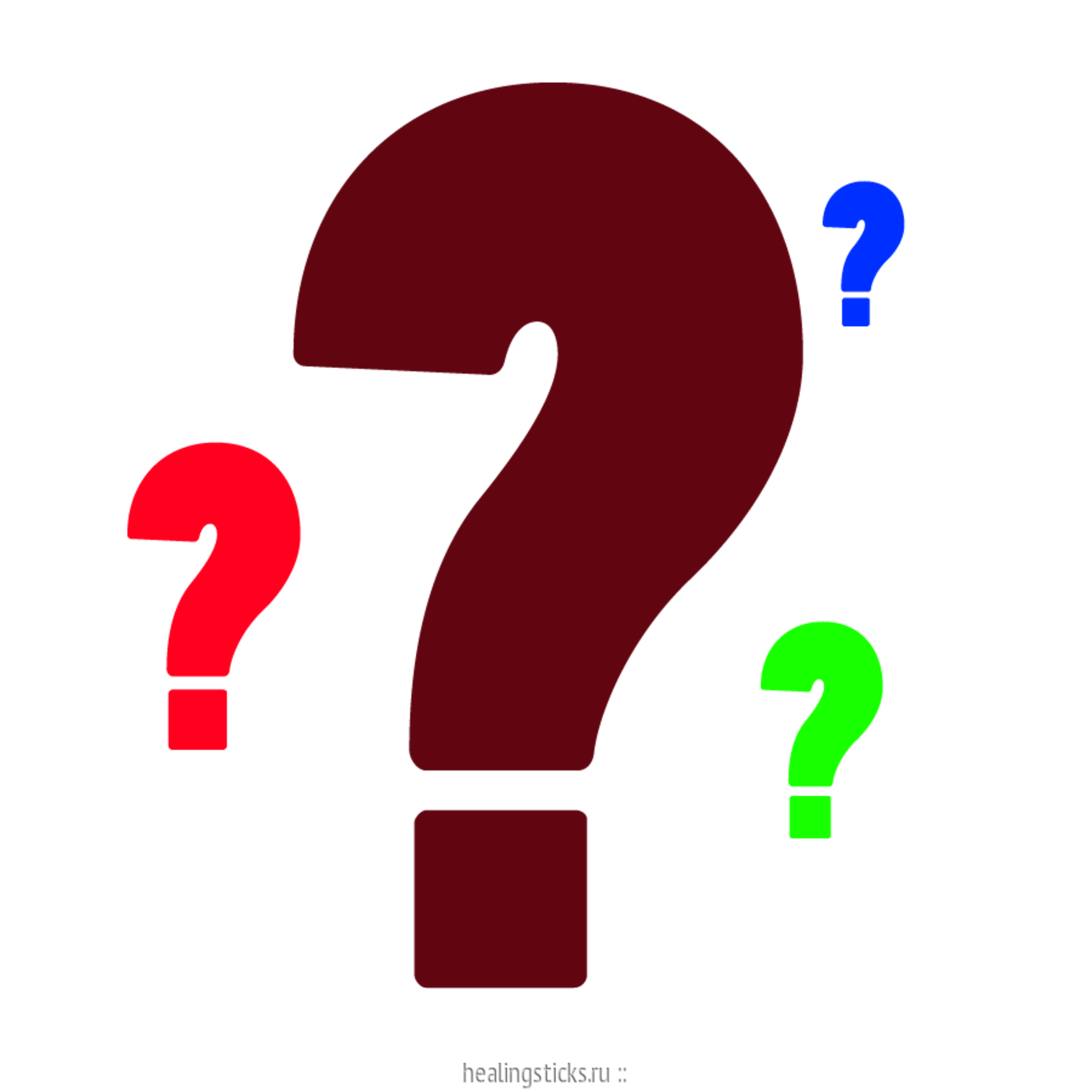 Спиши, задавая вопросы
(      ?    ) крепость (     ?      ) городская
(       ?    )  города   (     ?    ) старинные
(      ?     ) царь        (       ?   ) русский
(      ?      ) князь      (      ?    ) великий
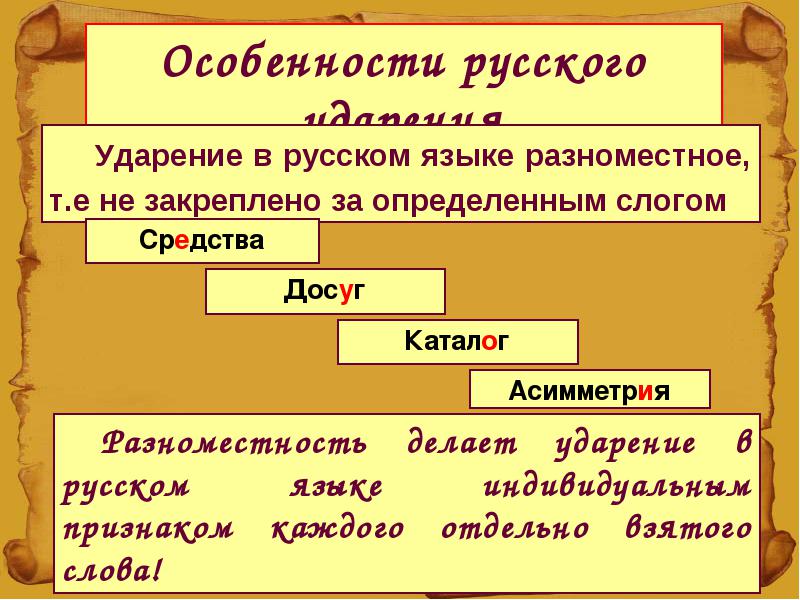 Спиши слова, поставь ударение
Площадь, вокзал, набережная , дельфинарий, экскурсия, музей, развлечения,  кафе
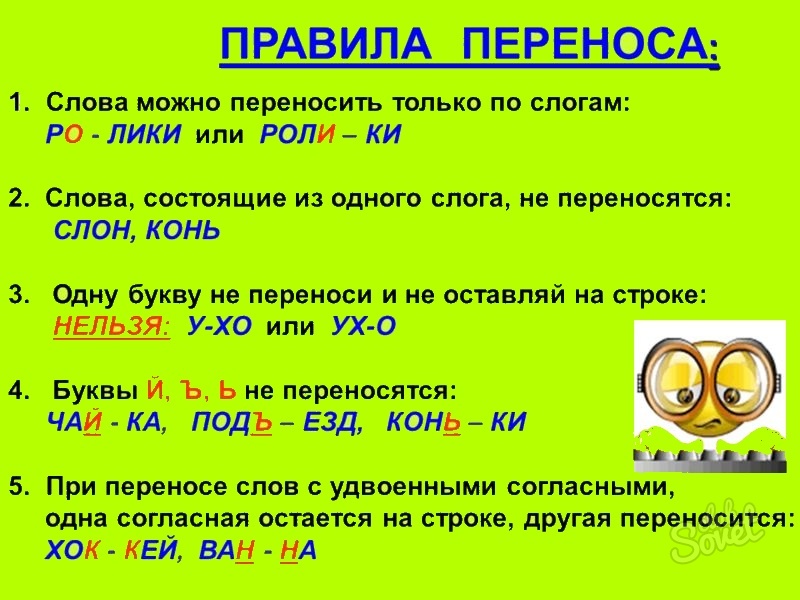 Выполни в тетради на стр. 56 упражнение 5
Зина разделила слова для переноса и допустила три ошибки. Найди ошибки и напиши эти слова правильно.
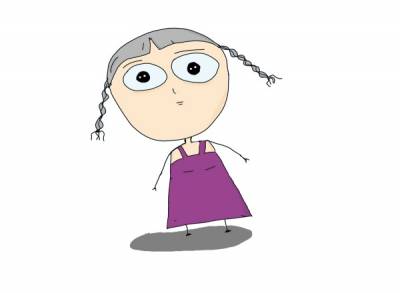 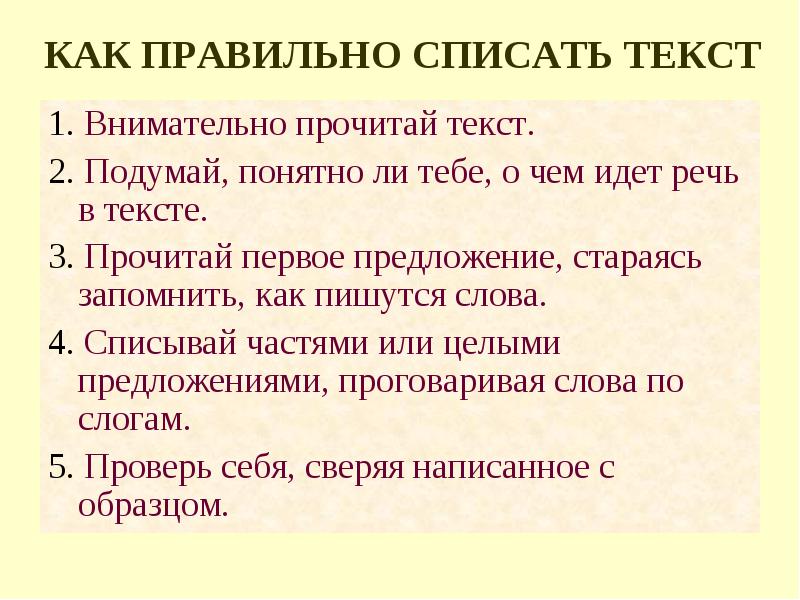 Ресурсы:
http://i.ytimg.com/vi/yG-hpma00Fo/maxresdefault.jpg
http://content.wargaming.net/time/guns/2/images/6.jpg
https://im1-tub-ru.yandex.net/i?id=6d6a9b92334871e64054908065d5b7ce&n=33&h=215&w=287
http://umka36.ru/files/2/5/8/25827/025.png